Презентация  на  тему:
«КАК животные К зиме ГОТОВЯТСЯ»
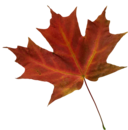 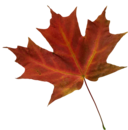 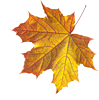 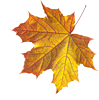 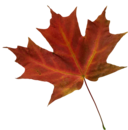 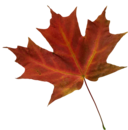 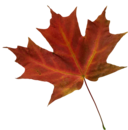 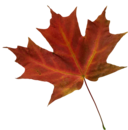 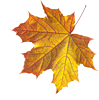 Цель:
1. Обогащать представления детей об образе жизни диких животных.
           2. Как дикие животные приспосабливаются к жизни в зимних условиях.
           3. Формировать умение выделять и охарактеризовать особенности вида животных.
           4. Развивать память внимание и речь детей.
           5. Воспитывать любовь ко всему живому  и прекрасному, что нас окружает
Насекомые.
Мы солнечным летом заботы не знали,Но осень настала –и все мы пропали.Мы в трещинки, щелипопрятались ловко.До первых весенних лучейна зимовку.
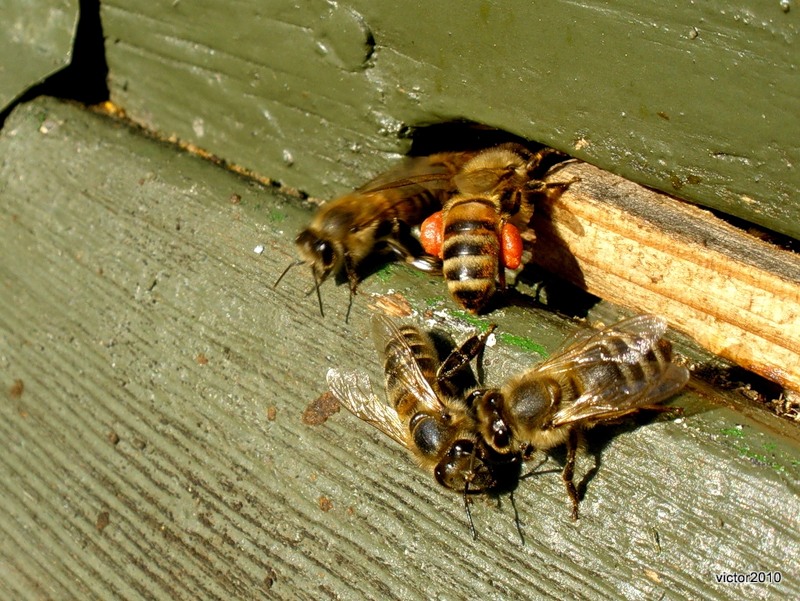 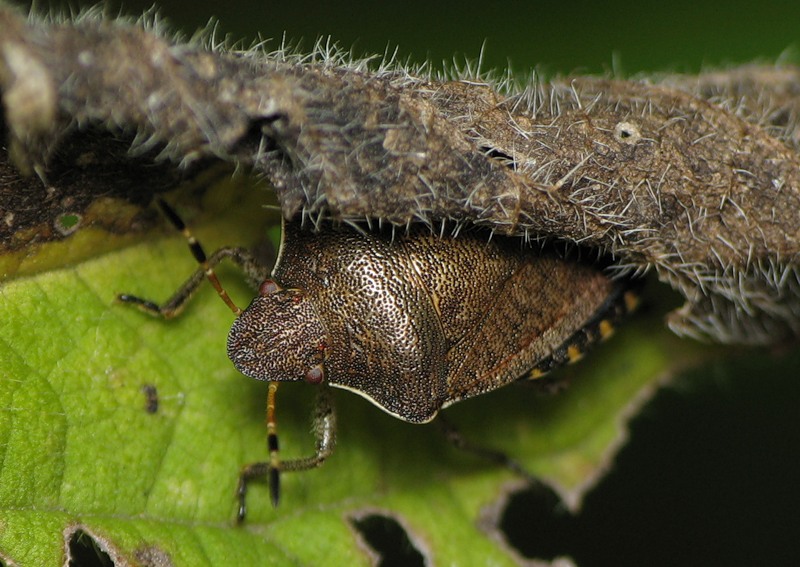 Стаи птиц летят в тёплые страны.
Боимся мороза зимою холодной.Боимся в ненастьеостаться голодной.Поэтому мы собираемся в стаии в теплые страны к зиме улетаем.Нелегкий нам путь предстоит, но приятновесною домой возвращаться обратно!
Рыбы.
На дне, где тихо и темномы будет жить зимою.И на поверхности прудапоявимся весною.
Белка.
Далеко до холодов,но не для потехия несу к себе в дупло ягоды, орехи.Чтоб зимой холодной мне не быть голодной.
Ёжик.
Золотым клубочком сталхитрый ежик колкий.Листья клена нанизална свои иголки.Их несет к себе домой,стелет на кроватку,чтобы долгою зимойспать под елью сладко.
Медведь.
Мишка лапою мохнатой не спеша малину рвёт.Ходит, ищет косолапый сладкий и душистый мёд.Лапу он зимой сосёт. Жир от холода спасёт.Спит в берлоге целый день.Выходить на холод лень.
Полевая мышь.
Я мышка-норушка, я в поле живу,где ласковый ветер качает траву.Все лето трудилась без устали я.До края полна кладовая моя!
Заяц-беляк.
Летом заяц сер, сер.Летом заяц смел, смел.Можно под любым кусточкомсмело спрятаться в лесочке.Ну, а в стужу ледянуюшубку я беру другую.Был я рыжевато-серым,стал белее снега белым!
Лиса.
До чего же хорошаэта рыжая лиса!Спать лисичке ни к чему.Можно поискать в лесуили зайца, или мышку,из-под снега хвать малышку!И хитра, и веселаэта рыжая лиса!
Волк.
Серый, злой, голодныйходит волк зимой холодной.Соберутся в волчьи стаи,и охотниками станут.Убегай! Остерегайся!На зубок не попадайся!
конец